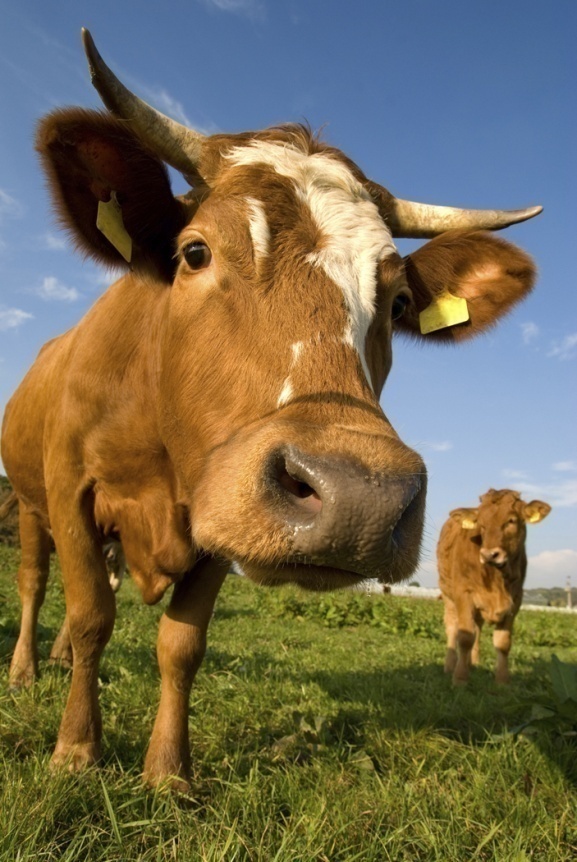 Photosynthesis&Cellular Respiration
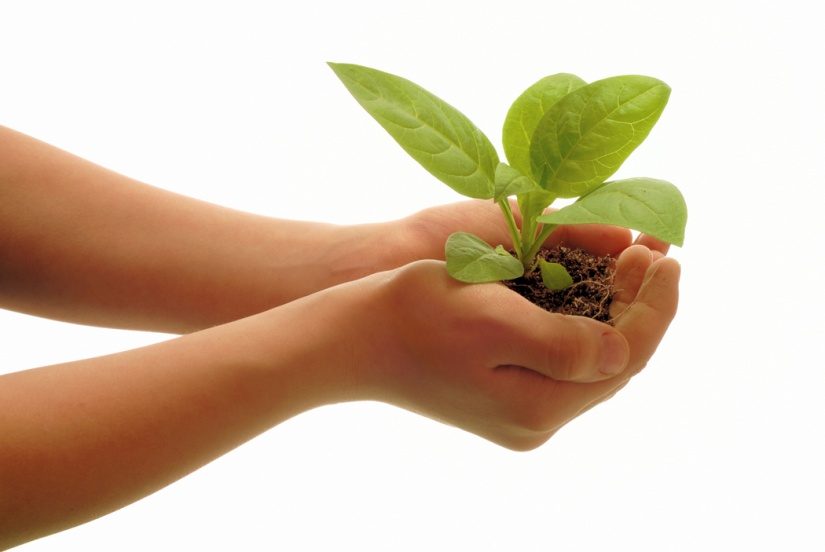 What molecule is needed to start glycolysis?
Glucose
Chlorophyll and other pigments are organized into clusters known as
photosystems
How many ATP’s are produced from the Kreb’s cycle?
2 ATP’s
Name the three processes of cellular respiration.
Glycolysis
Kreb’s cycle
ETC (Electron Transport Chain)
_______ is an energy storing molecule
ATP
Where does the ETC occur in a cell?
INNER mitochondrial folds
How is energy stored in our cells?
ADP  + Phosphate creates ATP – the energy storing molecule
Electrons leave Photosystem II and travel to Photosystem I by way of the
Electron Transport
Chain
What plant cell organelle is involved in photosynthesis?
chloroplast
Saclike photosynthetic membranes in the chloroplast are called
thylakoids
What are the starting molecules of the light reactions?
Sunlight
water
How is energy released when using ATP?
ATP is broken down into ADP + P; every time a bond is broken, energy is released!
When does our body use lactic acid fermentation
When exercising; that’s what makes you sore after working out
Why  does our body use lactic acid fermentation?
When our cells are not getting enough oxygen for aerobic respiration to occur
Why is cellular respiration important?
Provides usable energy for our cells!
What is pyruvic acid (pyruvate) changed into during alcoholic fermentation?
Carbon dioxide
Ethyl alcohol
When yeast ferments the sugar in a bread mixture, what is produced that causes	the bread dough to rise?
carbon dioxide
Light energy is converted to chemical energy during this stage of photosynthesis.
Light Dependent Reactions
How would you abbreviate Adenosine diphosphate?
ADP
What are the two stages of photosynthesis?
Light dependent reaction
Light independent reaction (calvin cycle)
Cellular respiration that does not require oxygen is called ____
Anaerobic Respiration
Cell respiration that requires oxygen is called ____
Aerobic Respiration
________ are organisms that make their own food (like plants).
Autotrophs
The “Powerhouse” of the cell is the ________
Mitochondrion; because
thats where food energy is released and becomes cellular energy (ATP)
What is the green pigment in plant cells called?
chlorophyll
_____ is the ability to do work.
Energy
What are the products of photosynthesis?
Glucose
Oxygen
What is the molecule that is directly used by a cell for energy?
ATP
Write the equation that represents aerobic cellular respiration?
C6H12O6  + 6O2  6CO2 + 6H2O +energy
What is the function of chlorophyll in the light dependent reactions?
capture light energy
What is the name of the following compound, C6H12O6?
Glucose
What type of organism does lactic acid fermentation take place in?
animals
During fermentation, _________  are used to create the products of lactic acid fermentation and alcoholic fermentation.
pyruvates
What do cells use energy for?
Homeostasis
cellular movement (muscle cells)
eliminating wastes
Where does glycolysis occur in a cell?
cytoplasm
What are the product of the light reactions?
Oxygen
NADPH
ATP
Where does the Kreb’s Cycle occur in a cell?
mitochondrion
__________________ is the process by which autotrophs trap energy from sunlight to build carbohydrates
photosynthesis
During anaerobic respiration _______ ATP’s are produced.
2 ATP (from glycolysis)
In what organism does alcoholic fermentation take place in?
plants
What is the equation that represents photosynthesis?
6CO2+6H2O +light energy  C6H12O6 + 6O2
Most of the ATP produced during aerobic respiration comes from the ___________.
ETC (Electron Transport Chain)
The Kreb’s cycle produces ATP, NADH +FADH2, and _____________
Carbon dioxide
Glycolysis produces, ATP, NADH, and ______________
2 pyruvates
How many ATP’s are produced from glycolysis?
2 ATP’s
The products of the ETC are ATP and ___________
water
____________ must be present in order for the Kreb’s Cycle and the ETC to occur.
oxygen
What are the starting molecules of the dark reactions?
Carbon dioxide
NADPH
ATP
How many ATP’s are produced from the etc?
32 ATP’s
Glycolysis does not require_______________ in order to happen.
oxygen
what is pyruvic acid (pyruvate) changed into during lactic acid fermentation?
Lactic acid
How many atp’s are produced from one molecule of glucose at the end of aerobic respiration?
36 ATP’s
What is the product of the dark reactions?
Glucose
What is the importance of photosynthesis?
Provides food for plants and without plants the entire ecosystem would die
Provides animals w/ oxygen
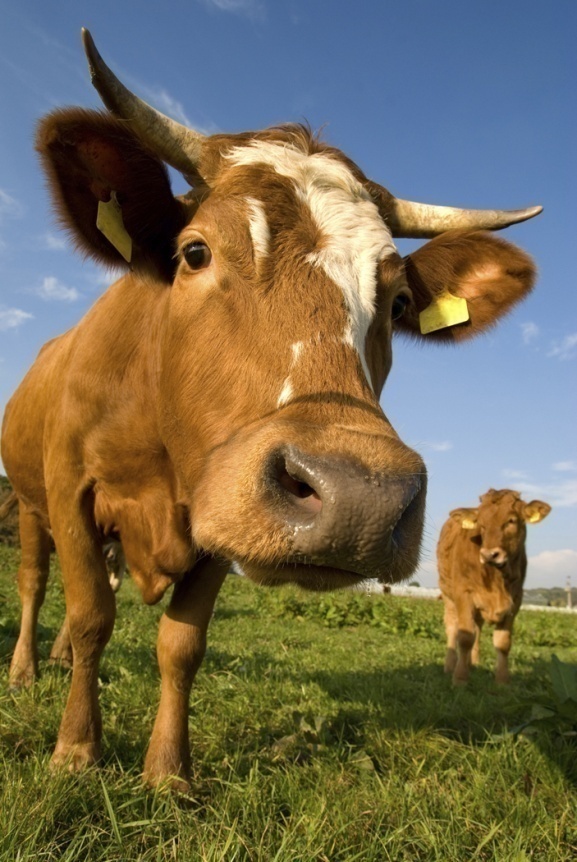 Study your notes and worksheets!!
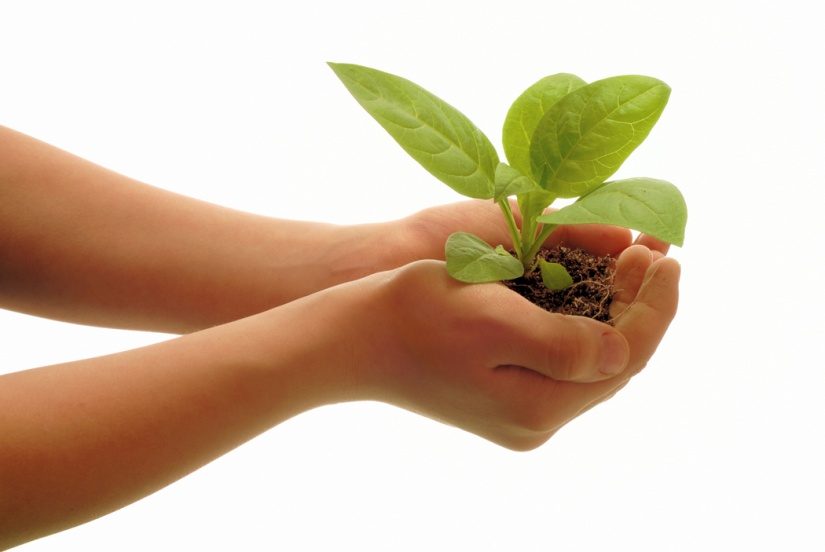